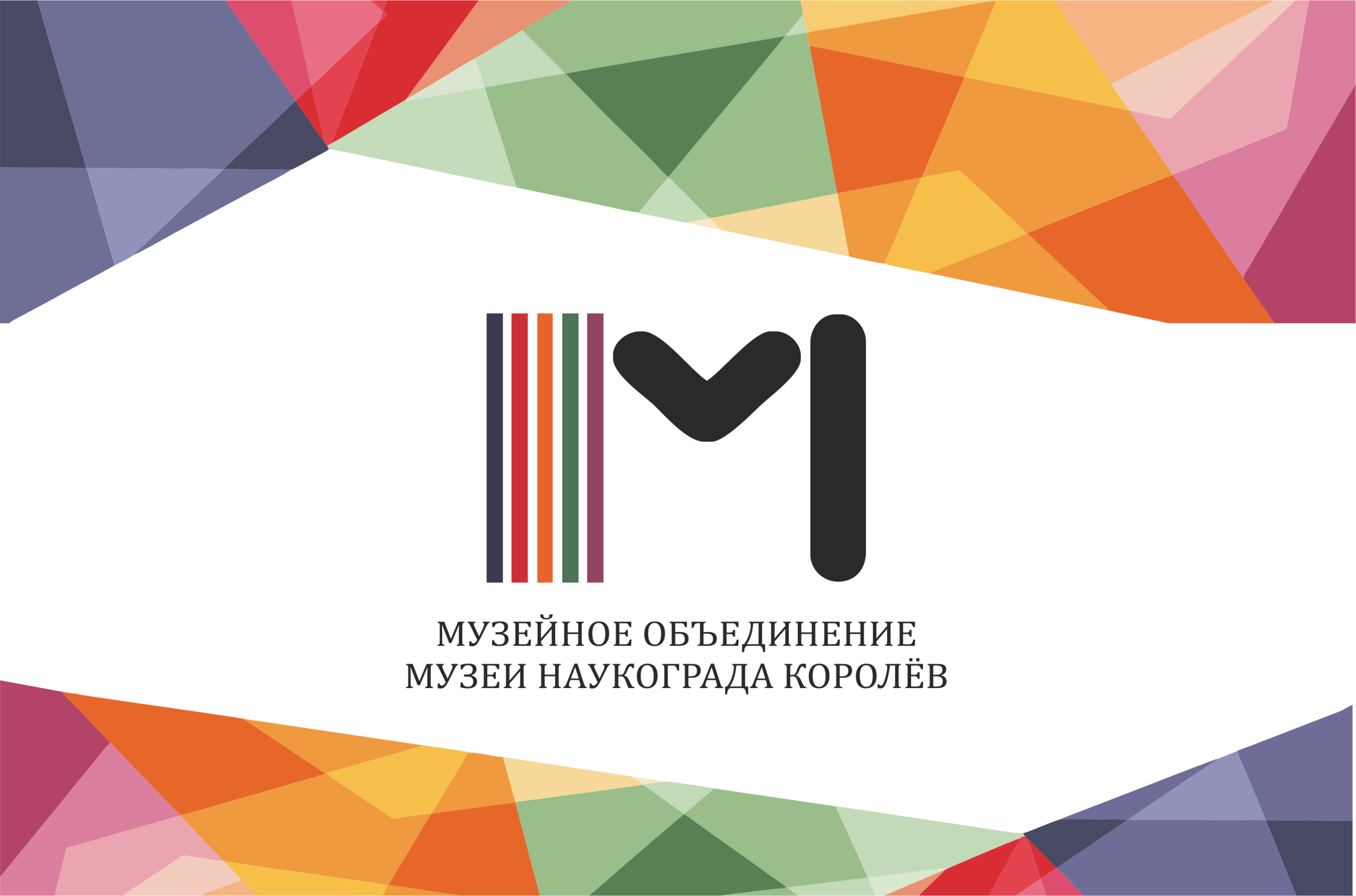 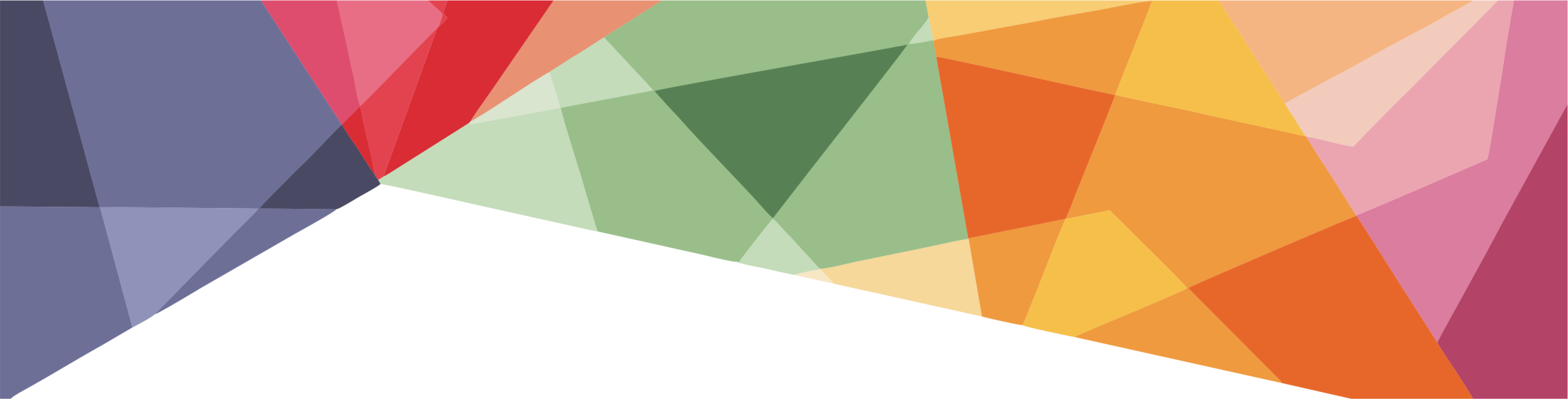 Отдел «Мемориальный Дом-музей Марины Цветаевой в Болшеве»
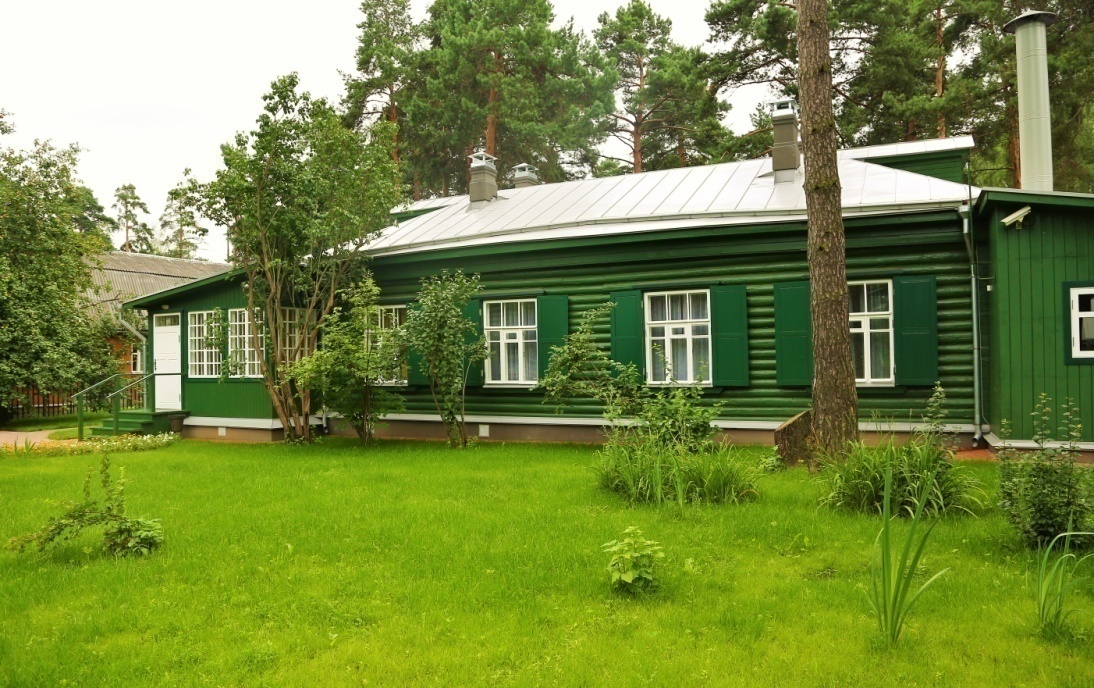 Адрес: г. Королёв, ул. Цветаевой, д. 15
Телефон: +7 (495) 519-94-77
Время работы: с 1000 до 1800
               среда с 1000 до 1900
Выходной – понедельник, вторник
Последняя среда месяца – санитарный день
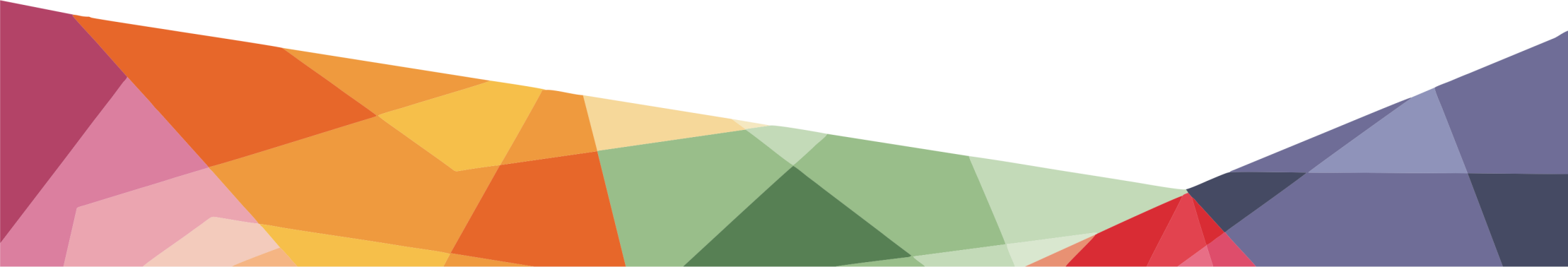 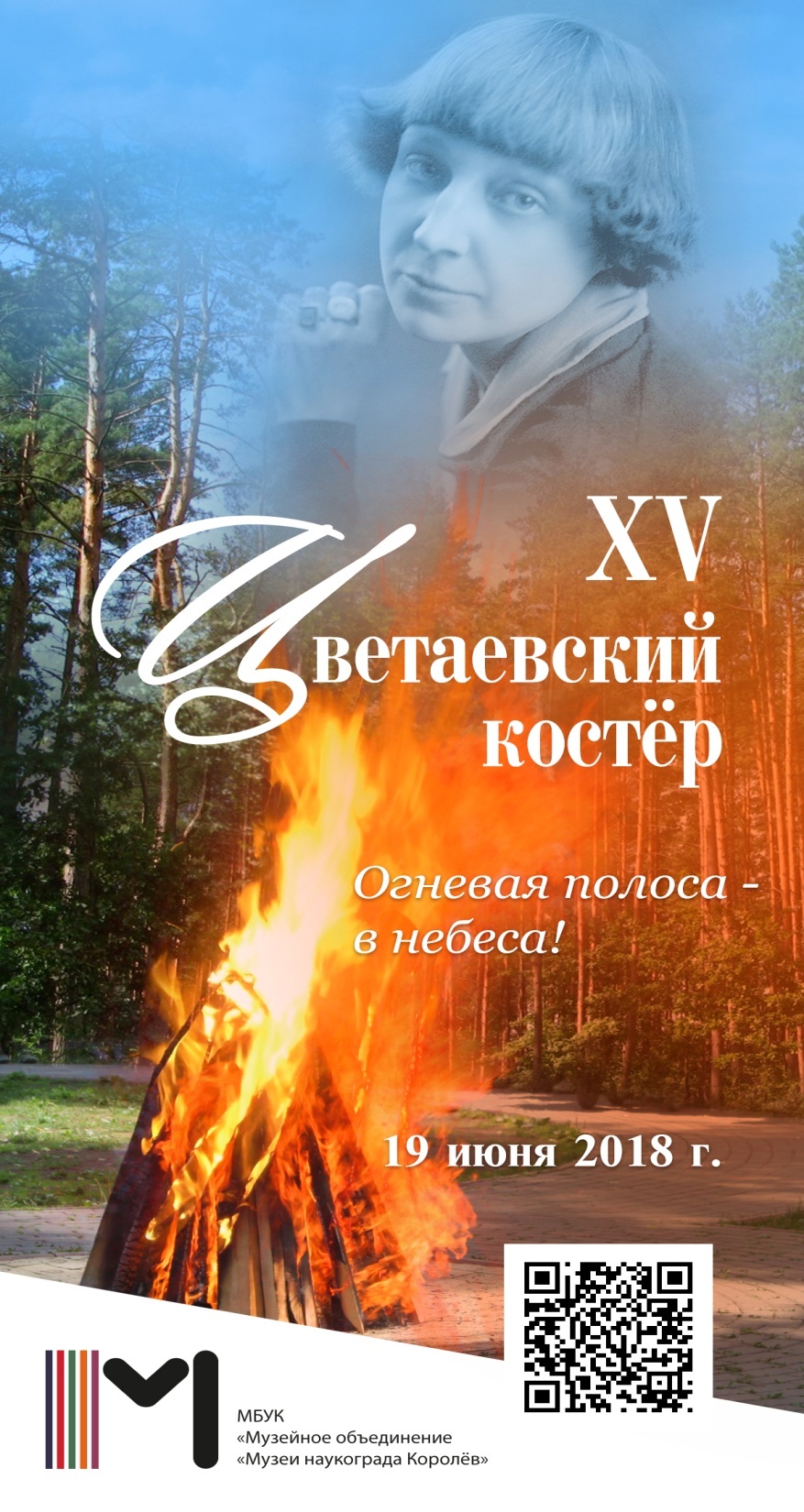 Цветаевский костер зажигается ежегодно 19 июня – в день приезда Марины Ивановны Цветаевой в Болшево в 1939 году.
В рамках мероприятия проходят выступления цветаеведов и любителей поэзии, ансамблей народной музыки, различные мастер-классы.
Зажжение Цветаевского костра
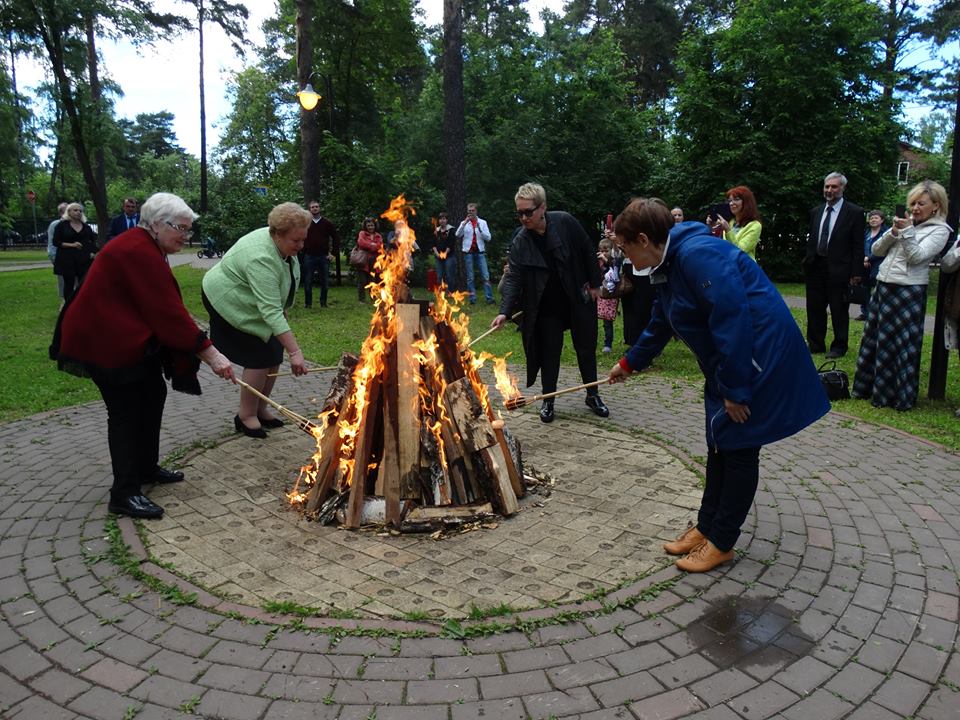 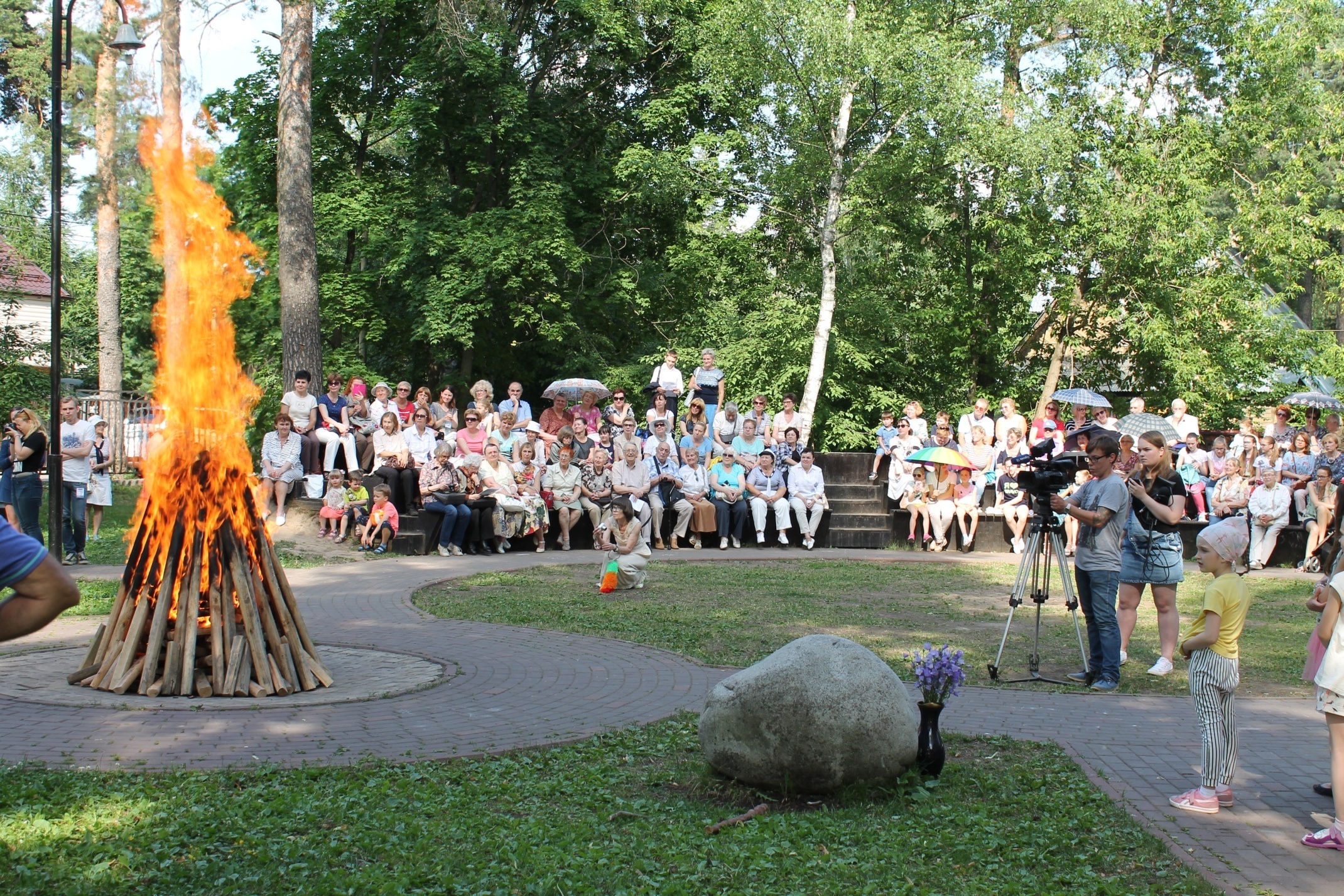 Сувенирная продукция
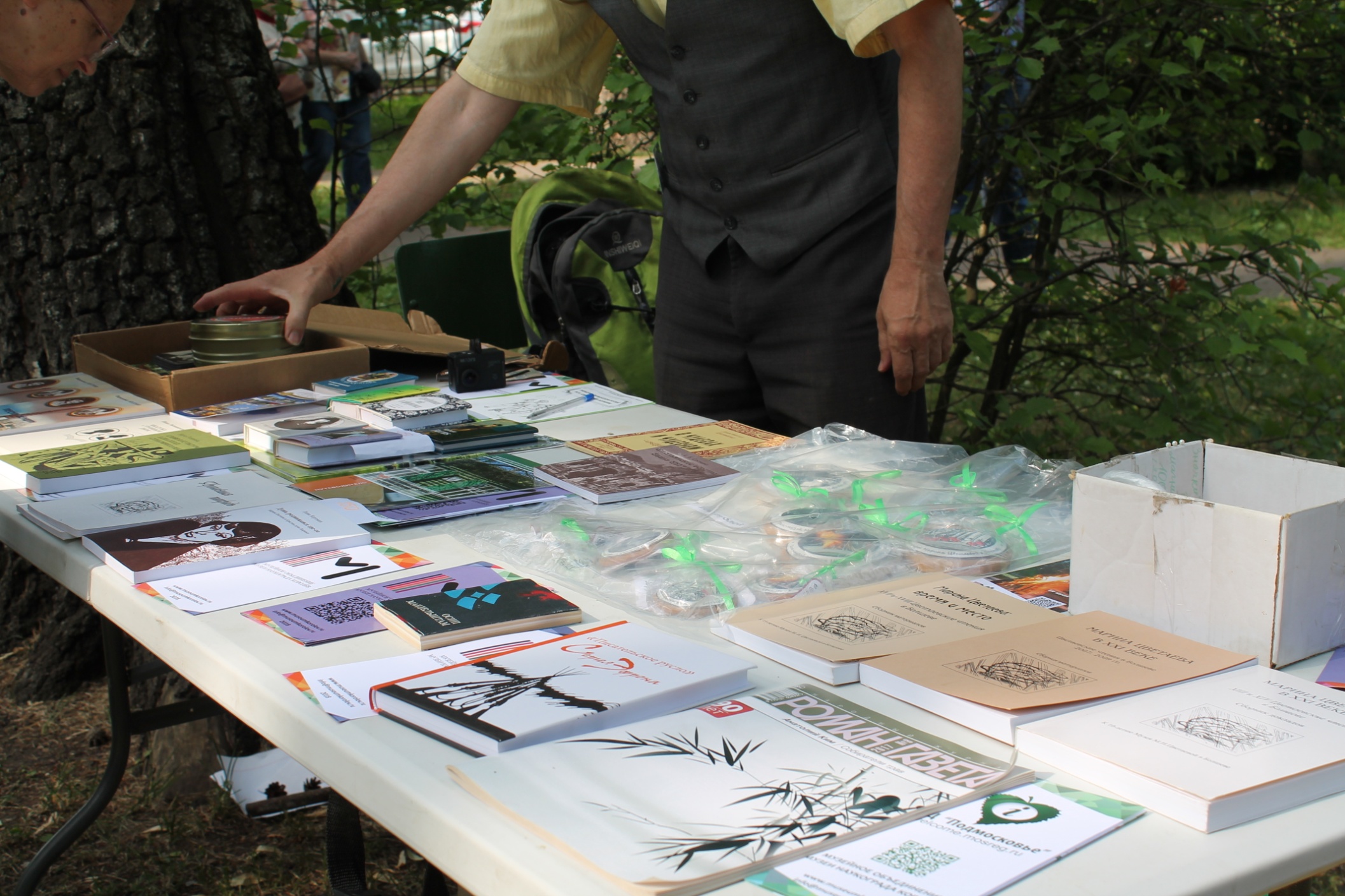 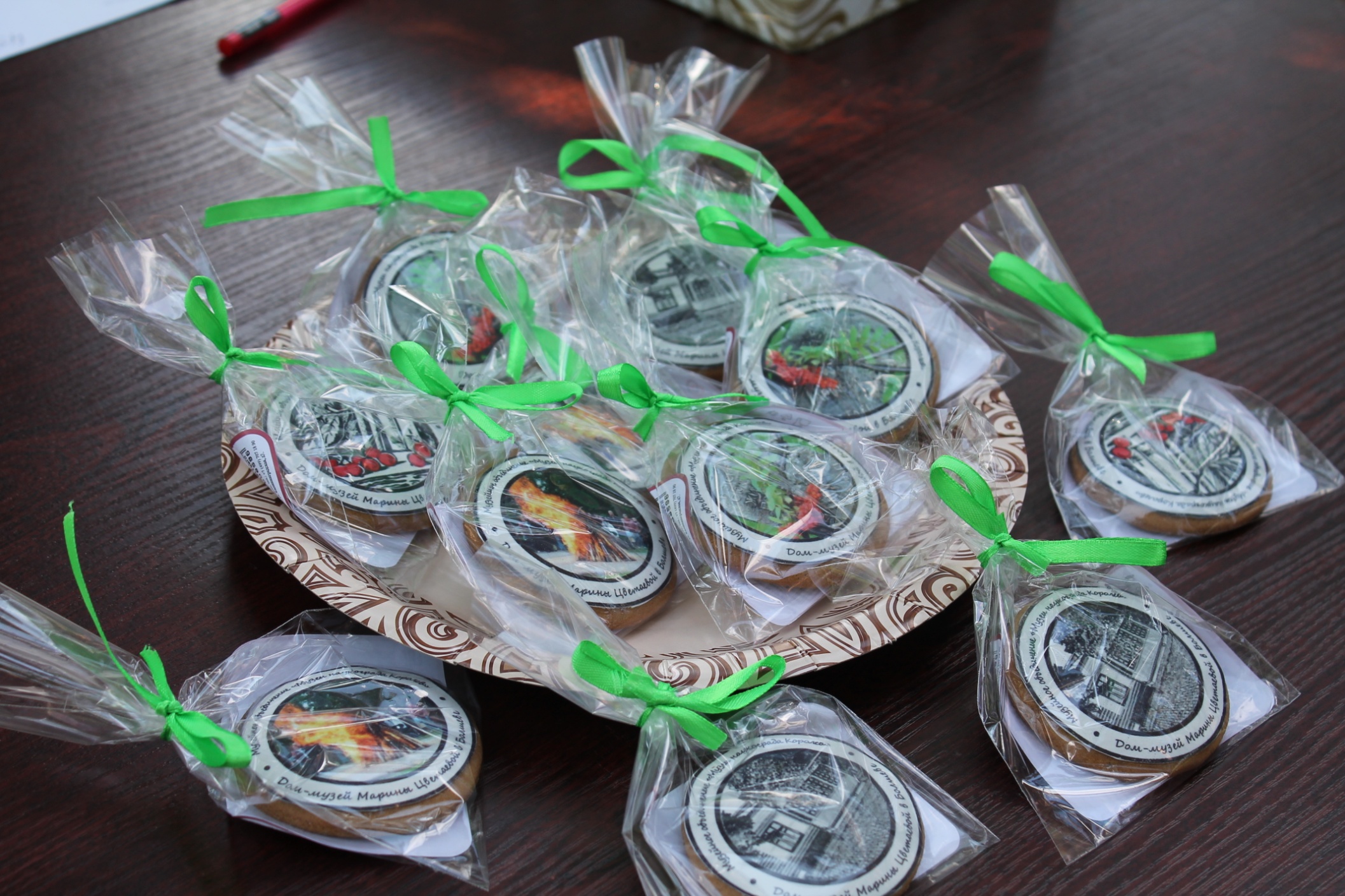 Выступление цветаеведов
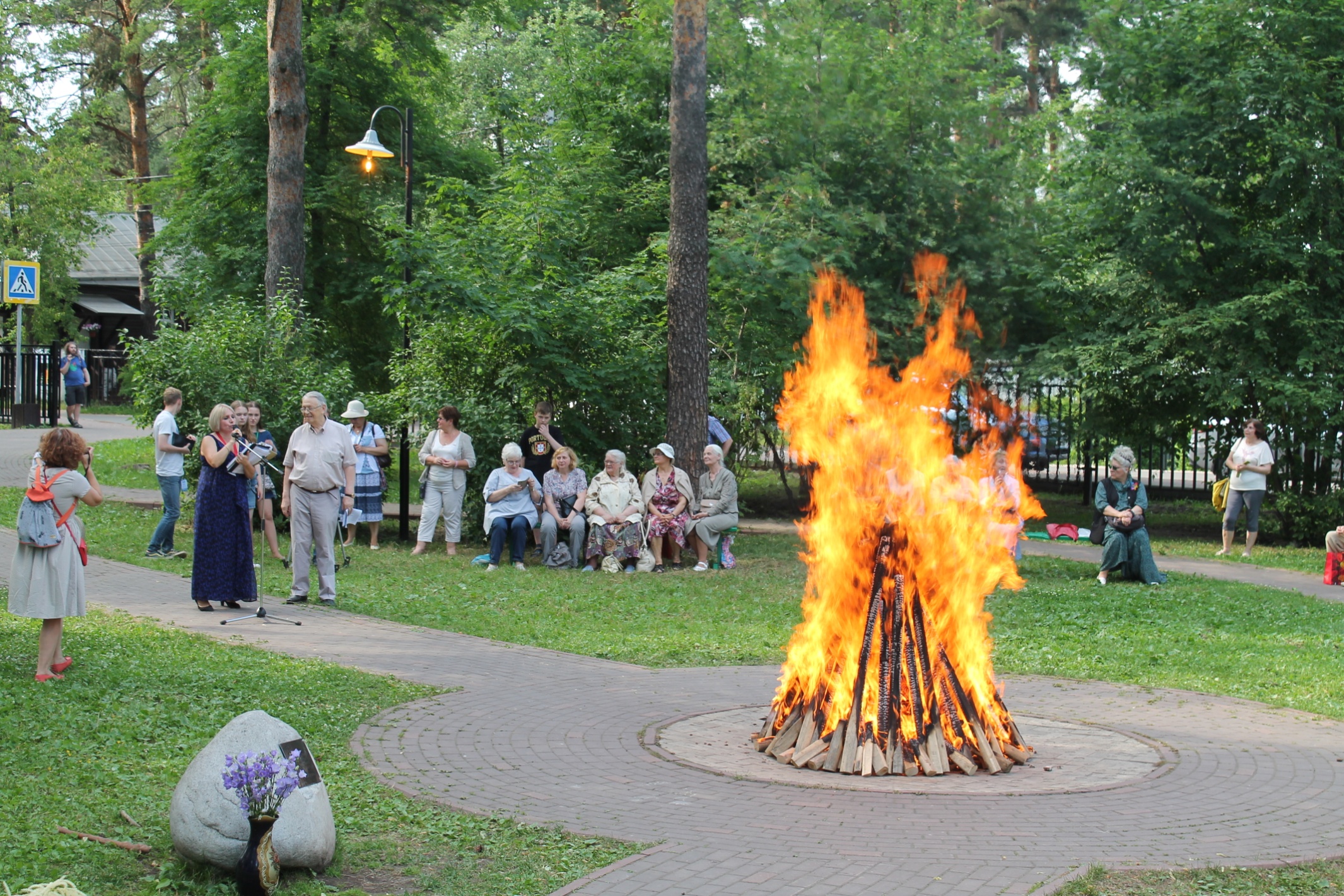 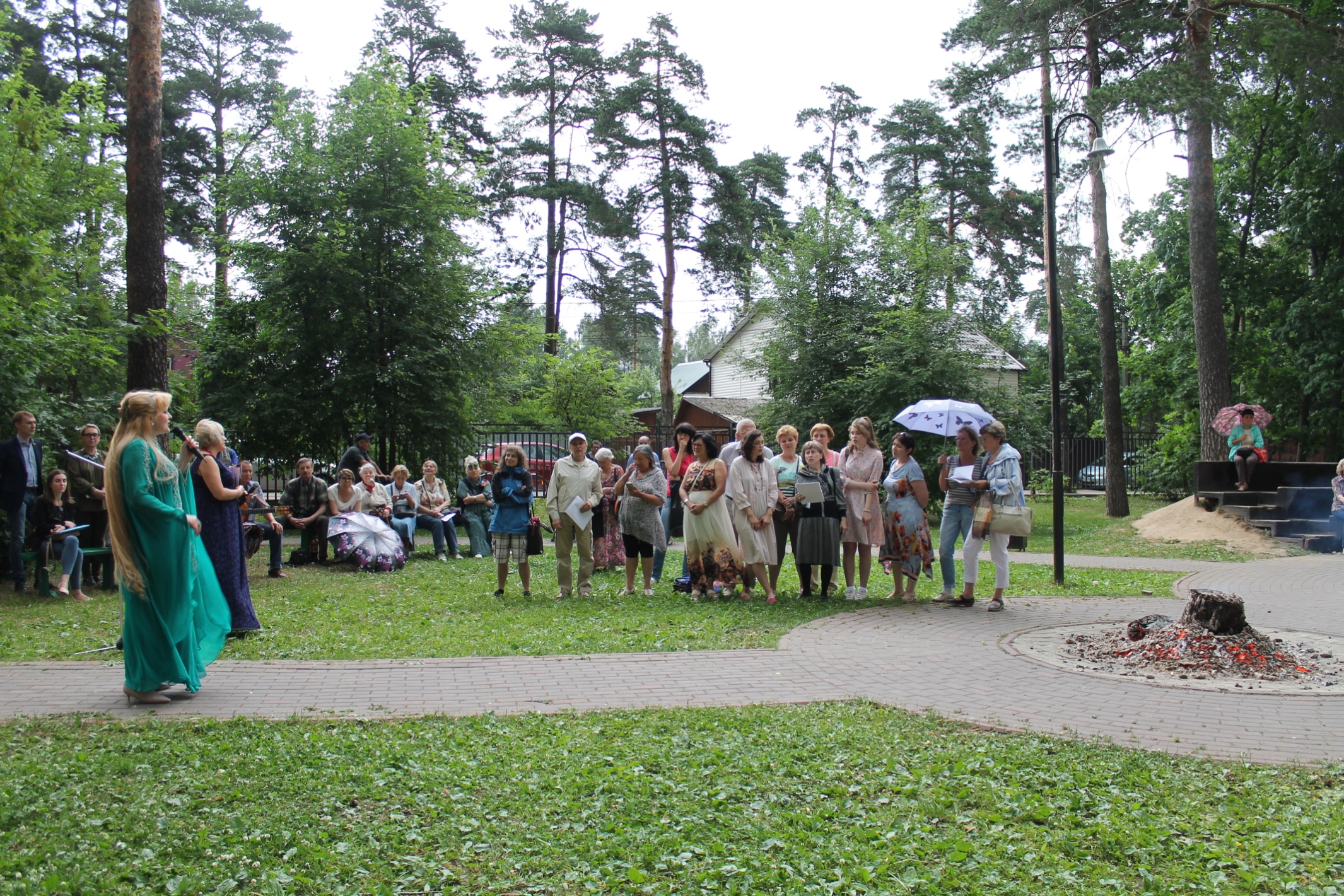 Ансамбль народной музыки  «Сувенир»
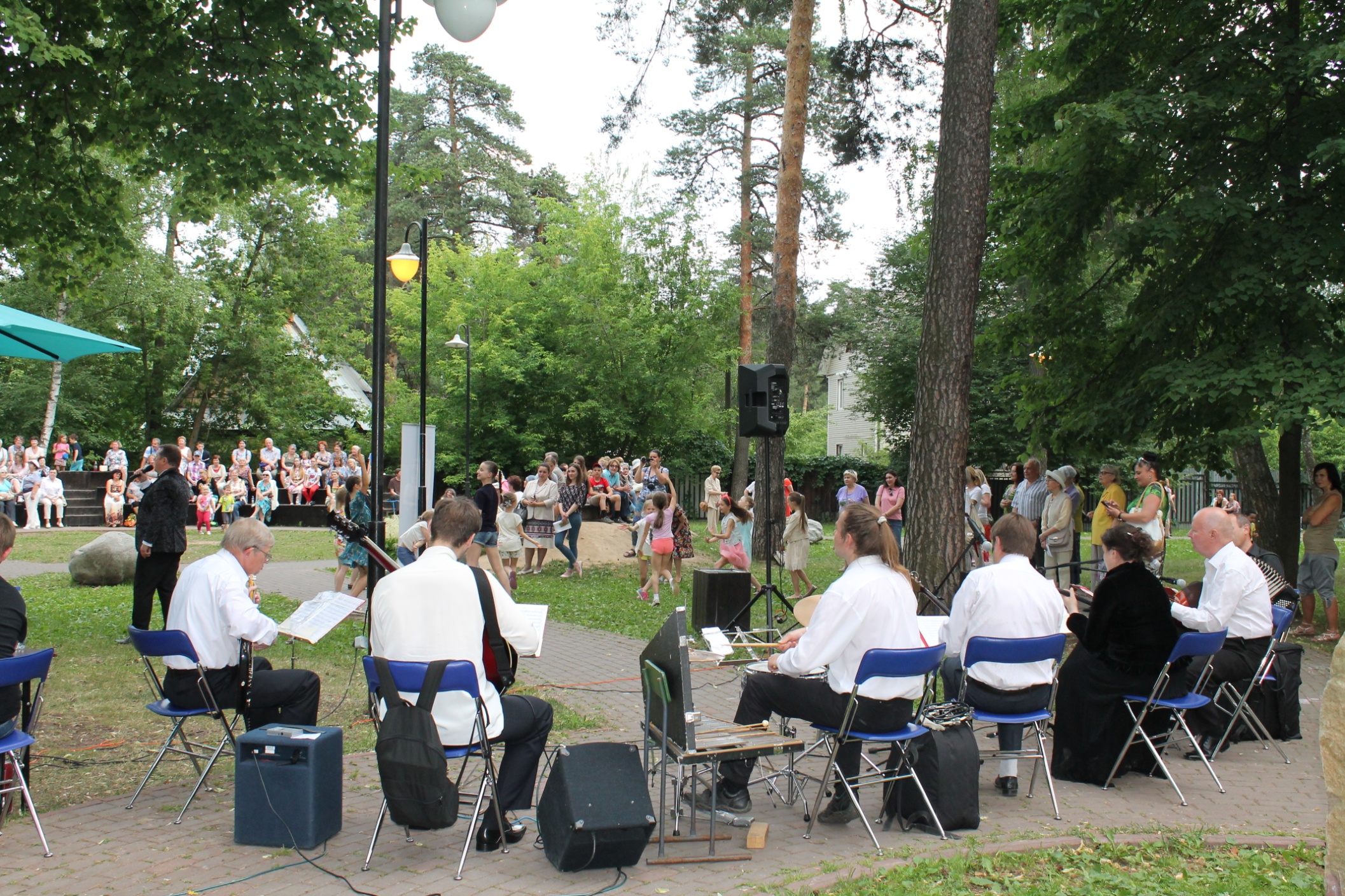 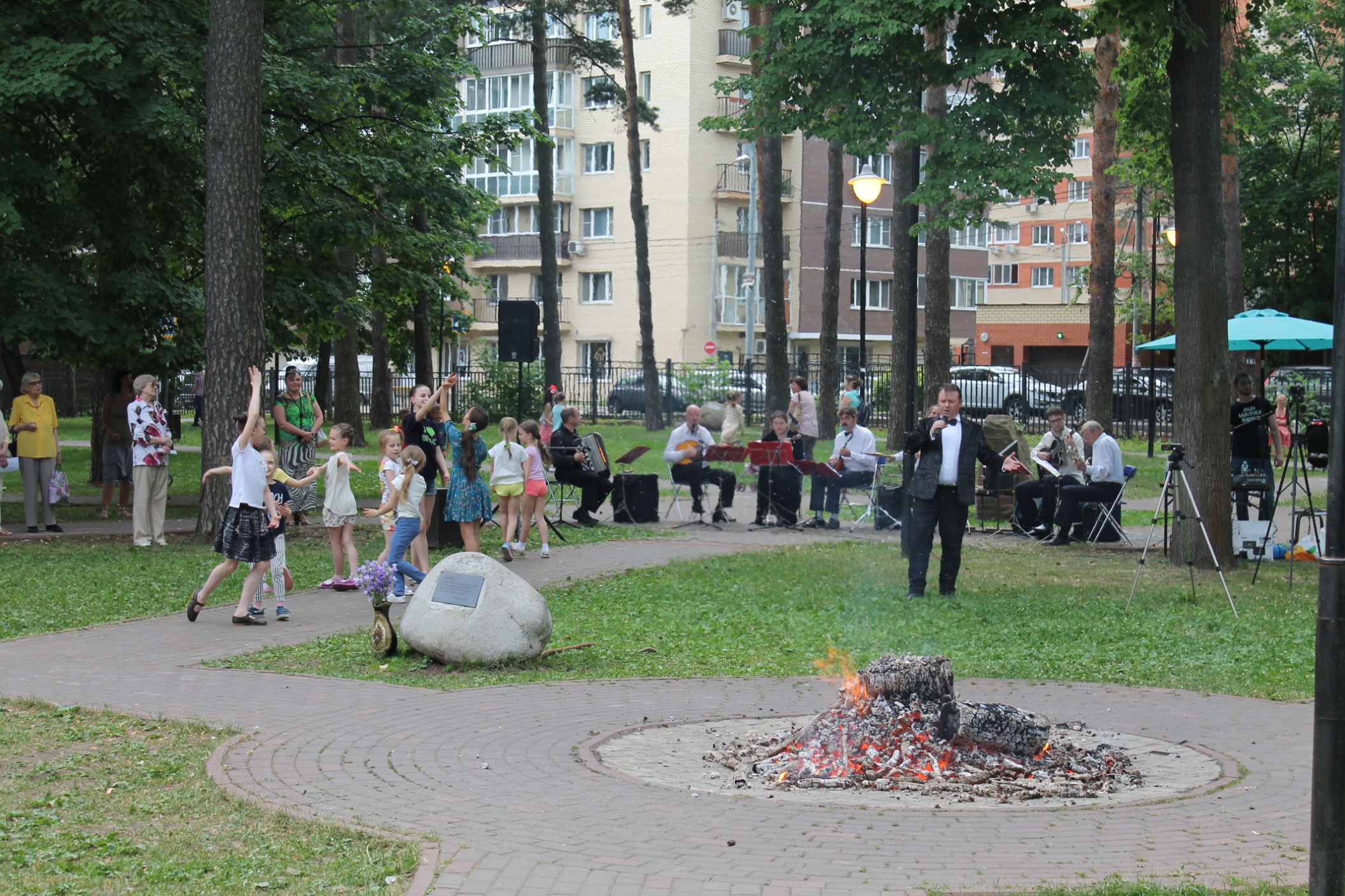 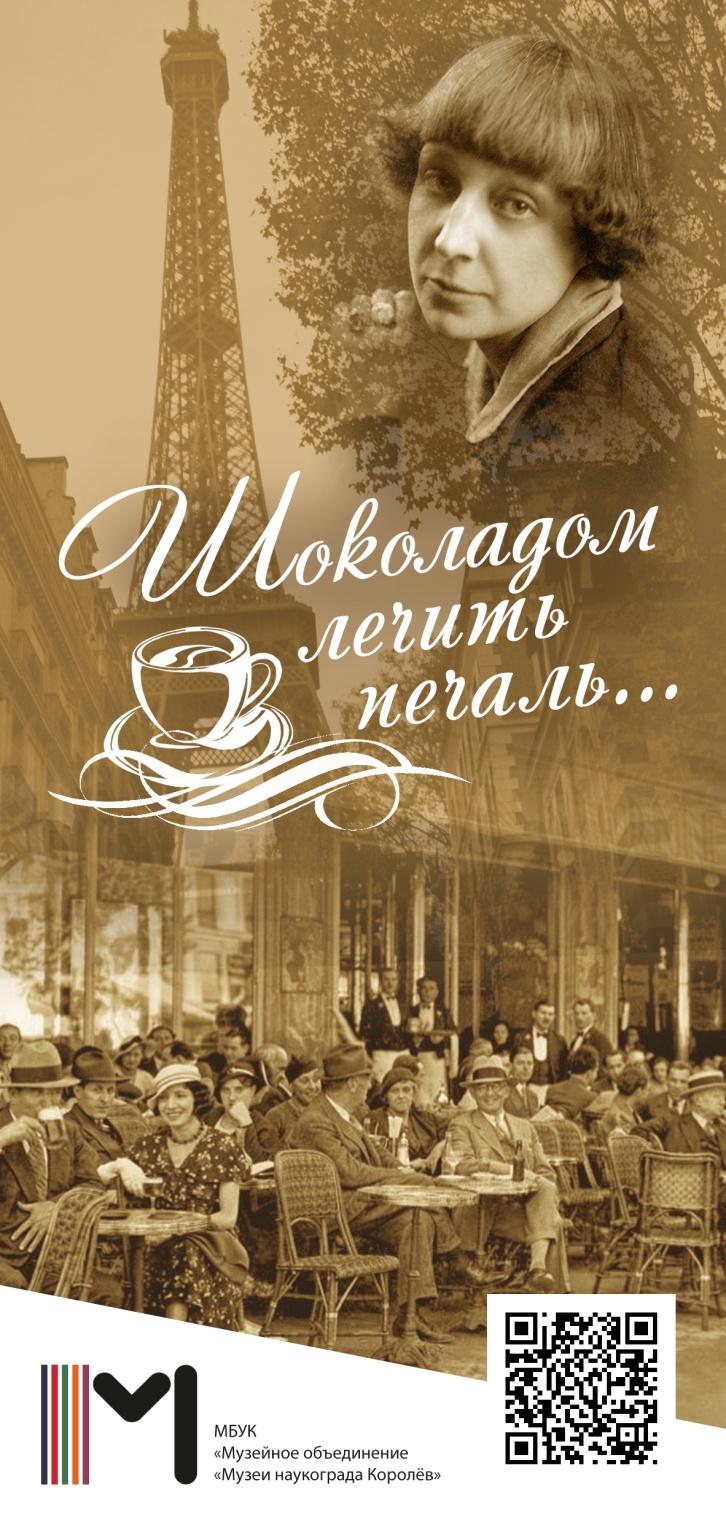 Литературно-историческая, гастрономическая программа «Шоколадом лечить печаль…», проходящая в интерьере «Ледника», воссозданном в стиле европейского кафе 1920-1930х годов, включает в себя рассказ о пребывании Марины Цветаевой в эмиграции в период с 1922 по 1939 годы, чтение стихотворений, отрывков из поэм, прозы, писем, написанных в этот  период ее жизни и творчества. Посетителям также предлагается  шоколад, кофе и шоколадное фондю.
«Ледник»
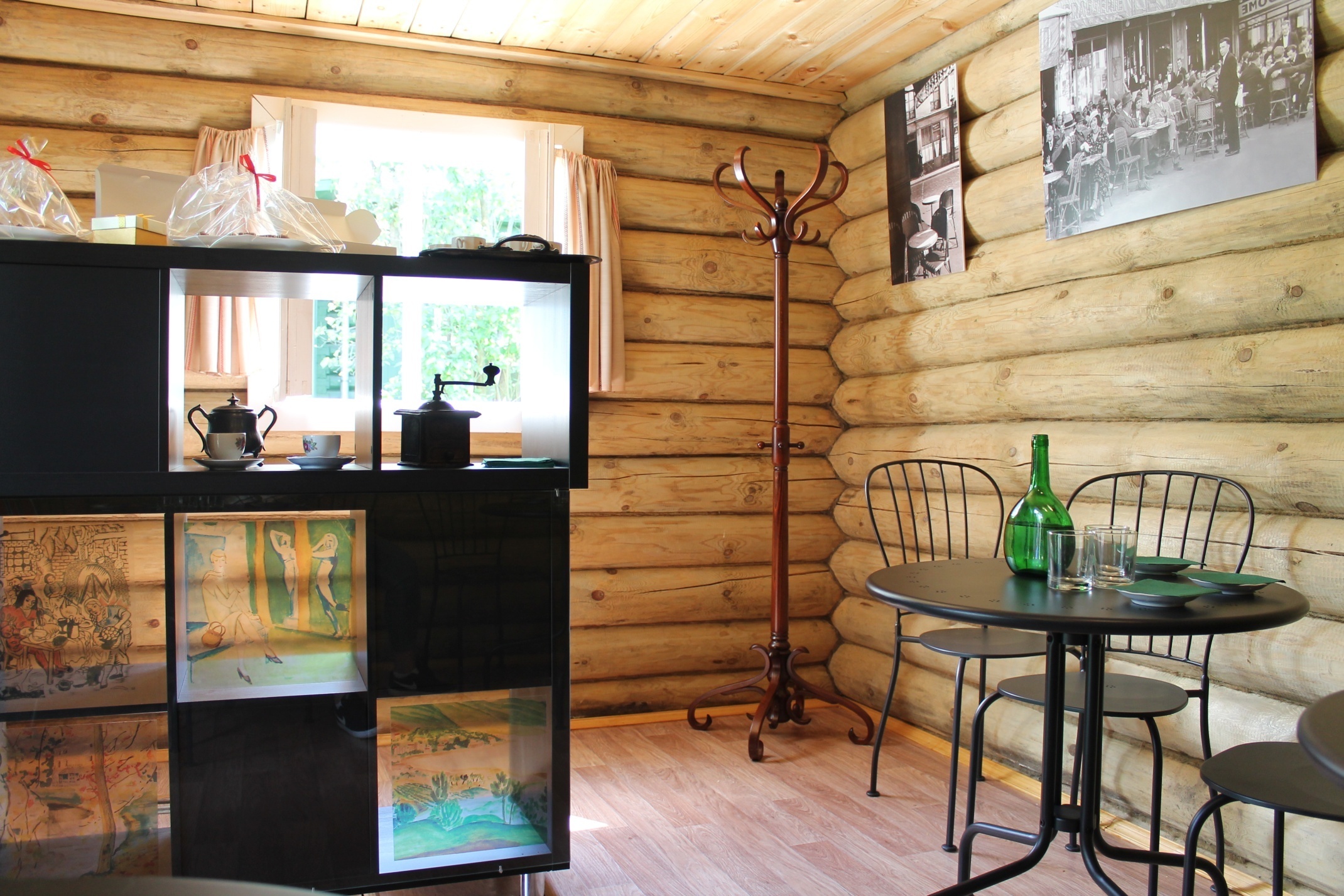 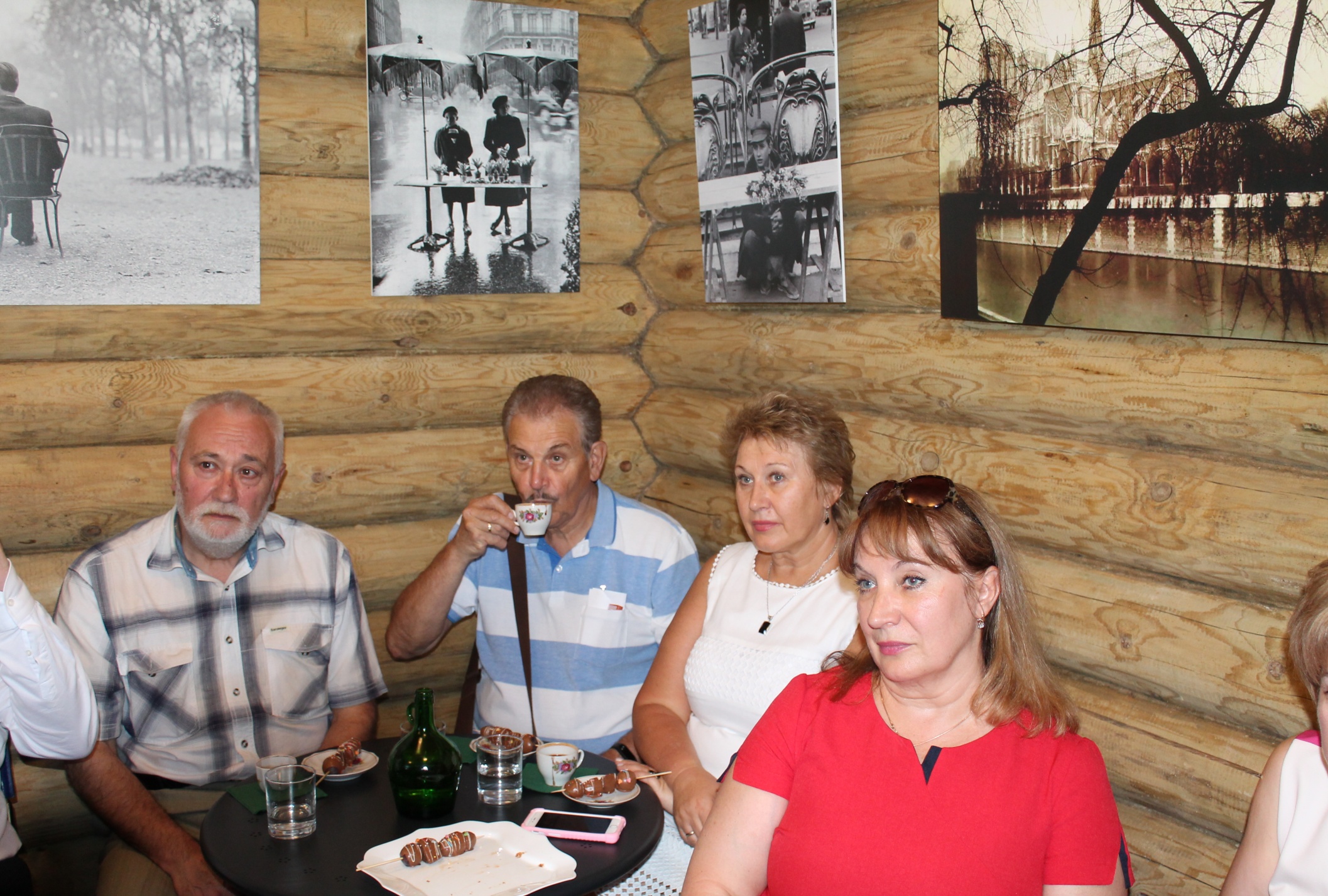 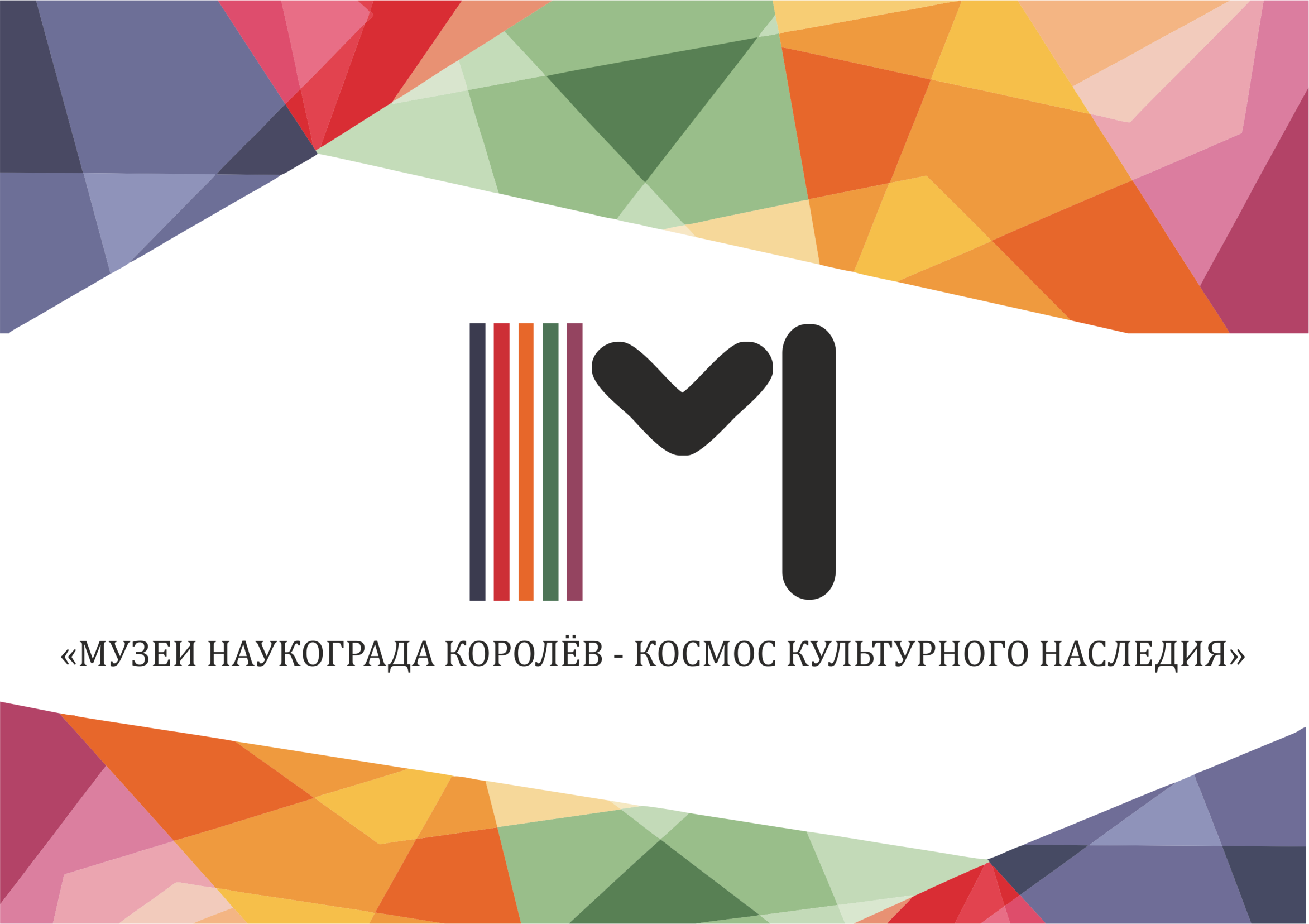